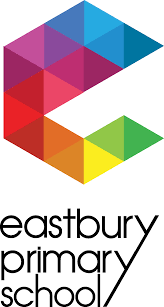 Year 3
Parent Meeting
2023-2024
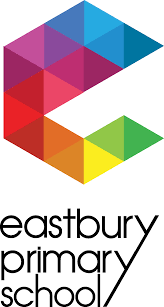 JS
[Speaker Notes: Jess]
Who’s who?
Headteacher: Lisa  Shepherd
Deputy Head: Claire Trench
Assistant Head: Grace Abwooli

Year 3 Teachers:
A – Ms Chowdhury 
B – Mrs Marais
C – Miss Stares
D – Mr Haffeji

Year 3 Support Staff: 
Mrs Stevens, Ms Sarwar, Miss Prince
JS
[Speaker Notes: Jess]
Attendance
‘Research has proven that there is a high correlation between school attendance and academic performance and success, while absence from school is often the greatest single cause of poor performance and achievement.’

We can’t stress the importance of good attendance and punctuality.
 
Our first lesson starts promptly at 8:45am so please ensure your child is here with plenty of time to settle and complete the morning activity work set by the teacher.
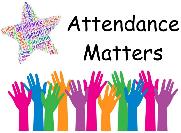 JS
[Speaker Notes: Jess]
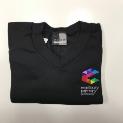 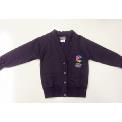 Uniform
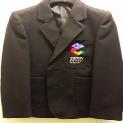 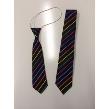 SC
[Speaker Notes: Shahar]
Uniform
Every child is expected to wear the correct uniform every day.
Children should be smart and tidy with shirts tucked in and ties on straight.
Please remember to put your child’s name in jumpers so they are not lost.
Uniform Checks.
If your child is wearing incorrect uniform, they will on the first occasion be reminded to wear it the next day.  
On the second occasion if it is not correct, a slip will be sent home letting the parent know which part of their uniform was incorrect.
On the third occasion the class teacher will speak directly to the parent.
If it is still incorrect, then a member of the senior leadership team will contact the parent.
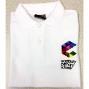 SC
[Speaker Notes: Shahar]
Book Bag and P.E Bag
Your child will need a book bag. This needs to be brought into school every day. Your child will use the bag to carry:
Reading books and reading records
Letters 
Homework book
Clearly label the bag with your child’s name and class.
A PE bag and kit is also needed (Black shorts/trousers, a white t-shirt and black trainers or plimsolls).
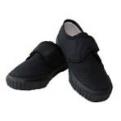 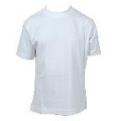 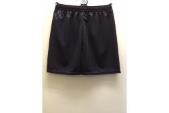 SC
[Speaker Notes: Shahar]
Packed Lunch or Hot Dinner?
Healthy packed lunch may be provided by Parents- you will need a packed lunch box and a sealed drink (clearly labelled with name and class).
Do not include  sweets, chocolate, fizzy drinks in packed lunches. 
All Primary school children in state-funded schools in London are eligible to get free school meals for the 2023/24 school year.  
We are a NUT FREE school.
Please note: If you would like your child to have a healthy snack at break time, they will need to bring this from home moving forward.
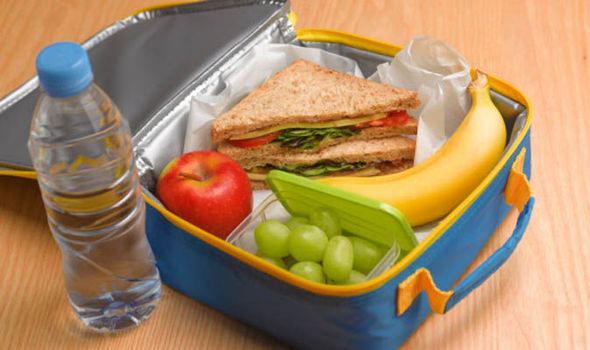 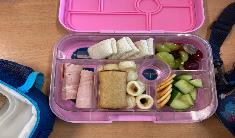 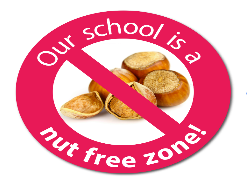 KM
[Speaker Notes: Karen]
Collection
Pupils in Foundation Stage, KS1 or lower KS2 
All children in Nursery, Reception, Year one, two, three and four should be picked up from the school site by a known adult or siblings provided they are 14 years old or above (as advised by the NSPCC). 
If the person who normally picks a child up is not doing so then a note should be sent to school to inform us who is to pick up that day. Should arrangements change during the day the school should be contacted by telephone. If the parent/carer or alternative nominated adult is going to be late to collect their child, they should let the school know as soon as possible. We will keep children in school until their arrival.  We will not allow a child to leave school with a new adult that has not collected the child before, we will then complete calls to ensure this is correct before releasing the child.

See collection policy for further information. https://www.eps.barking-dagenham.sch.uk/wp-content/uploads/2020/11/collecting-children-from-school-2020.pdf
KM
[Speaker Notes: Karen]
GDPR: Data Protection
Due to new GDPR regulations with effect from May 2018, schools must now provide parents with an opportunity to opt in or out of any data sharing. We will not give information about you to anyone outside the school without your consent unless the law and our rules permit it.
We would be grateful if you could please complete the consent form when received which will then allow us to update our records. If you have more than one child currently attending the school, please complete a separate form for each of your children.
Our online consent form can be filled in using this link: https://forms.office.com/pages/responsepage.aspx?id=AKWCKQcCTE6OAgnqmAyAl4F0OAv-e_hPj0uQcdlCf2BUQUU4MTdEVVRNWUs0SVNONVVCRFBMNlFXNC4u
KM
[Speaker Notes: Karen]
First Aid
A paper wristband will be applied to a child's wrist to show that they have received first aid if they have had an accident
Yellow paper wrist band – general accident 
Green paper wrist band – head injury 

With all head injuries you will receive a phone call home, so you are aware of the accident in advance.
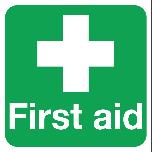 MH
[Speaker Notes: Marz]
Break and Lunch Times
During these times there are supervisors on duty.
All staff will wear a high visibility vest to ensure they are easily identified by the children.
All issues/accidents will be dealt with and recorded.
Children can bring in their own health snacks/fruit.

Please support in reminding your children to always ask the adults around them when they need help, this ensures all accidents, issues or support needed by them are completed.
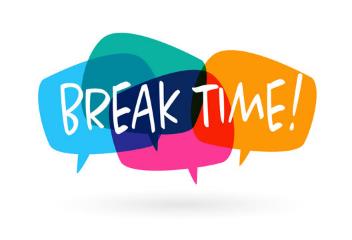 MH
[Speaker Notes: Marz]
Maths Curriculum
Term 1 = Place value and addition and subtraction 
Term 2 = Multiplication and Division 
Term 3 = Money, Statistics and Fractions 
Term 4 = Fractions and Length and Perimeter
Term 5 = Time and Shape
Term 6 = Mass and Capacity
JS
[Speaker Notes: Jess]
English Curriculum
Term 1 = story with a familiar setting and information texts 
Term 2 = playscript and instructions
Term 3 = science fiction story and discussion texts
Term 4 = poetry and explanation texts 
Term 5 = mystery story and chronological report
Term 6 = folktale and autobiography/ biography
KM
[Speaker Notes: Karen]
Wider Curriculum
Term1 = Stone Age, Hinduism, Scientific Enquiry

Term 2 = Ancient Egyptians, Christianity, Rocks, Forces and Magnets

Term 3 = Ancient Romans, Sikhism, Plants, Light
SC
[Speaker Notes: Shahar]
Assessments
At the end of the year your child will be given an overall grade based on the tests they have sat as well as teacher judgement on the work they have produced in school independently. 
These are as following:
pre-key-stage
working towards
expected 
exceeding expected
MH
[Speaker Notes: Marz]
Multiplication Check
In Year 4, the children will have a statuary multiplication check.
The purpose of the MTC is to determine whether pupils can recall their times tables fluently, which is essential for future success in mathematics. 
It will help schools to identify pupils who have not yet mastered their times tables, so that additional support can be provided. 
It is an on-screen check consisting of 25 times table questions. 
They will have 6 seconds to answer each question. On average, the check should take no longer than 5 minutes to complete. 

https://www.youtube.com/watch?v=ct5cDctLVTI
JS
[Speaker Notes: Jess]
What can I do to support my child?
Learn timetable songs – there are lots of YouTube and is a great way to start learning new tables. 
Use a stopwatch to time each other answering quick fire calculations. 
Encourage children to play Times table Rockstars as often as possible. Small 5 minute daily sessions will help children to learn times tables more than one long session a week. The soundcheck is very similar to the multiplication check. 
Chanting their times table is an excellent way to learn them. They could do this each time they walk up the stairs. 
Display a poster with all of the times tables facts on at home. 
Create flash cards with your children and let them play with friends, siblings, grandparents. They could write the answer on the back and test themselves. 
https://ttrockstars.com/
One minute maths app - It’s free!
JS
[Speaker Notes: Jess]
Home learningHow you can help…
Reading – Please make sure reading is carried out EVERY DAY and a parent/carer signs the book.  

 It is integral you ask your child questions about what they have read to check their understand and to practice the skills needed to help them progress. Please see a list of questions here to help you: https://www.eps.barking-dagenham.sch.uk/wp-content/uploads/2020/10/reading-booklet-year-3-4.pdf
KM
[Speaker Notes: Karen]
Home learning
Your child will also bring home:-
Spellings – Please learn these spellings throughout the week. There will be a weekly spelling test on Fridays and new spellings will be given out.

Maths and English -Your child will have homework each week which will be based on what we have been learning that. They should be able to complete this independently with some support from yourselves by checking their work. It will alternate between online and paper.
SC
[Speaker Notes: Shahar]
Log in!
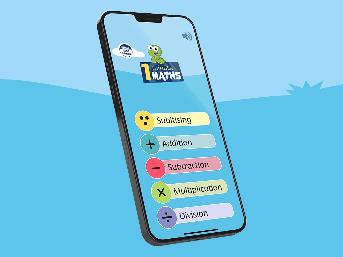 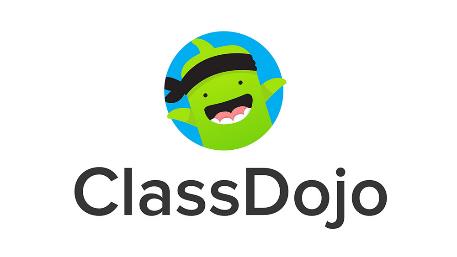 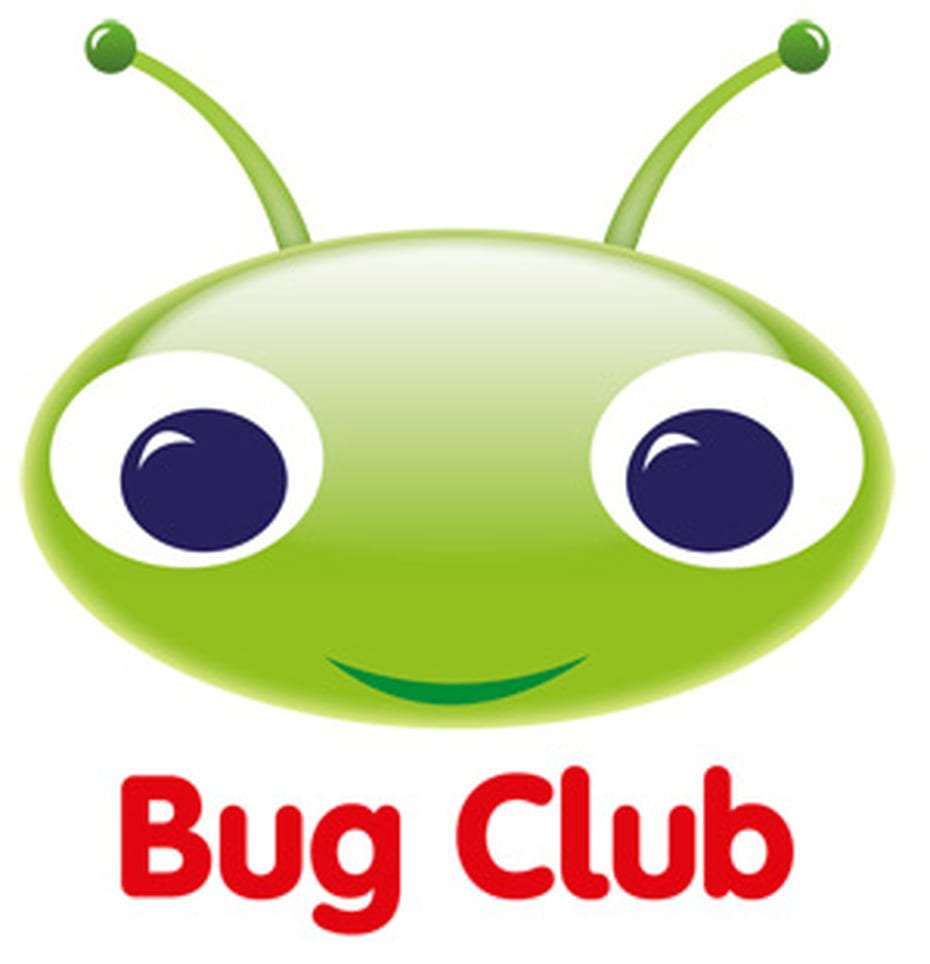 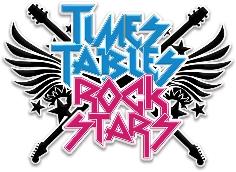 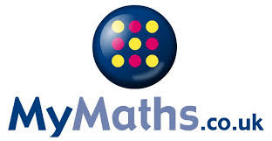 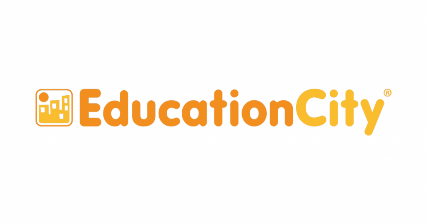 KM
[Speaker Notes: Karen]
Any Questions?
JS
[Speaker Notes: Jess]
For further information please visit our websitehttp://www.eps.barking-dagenham.sch.uk
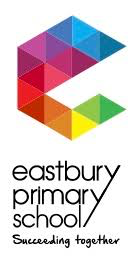 JS
[Speaker Notes: Jess]